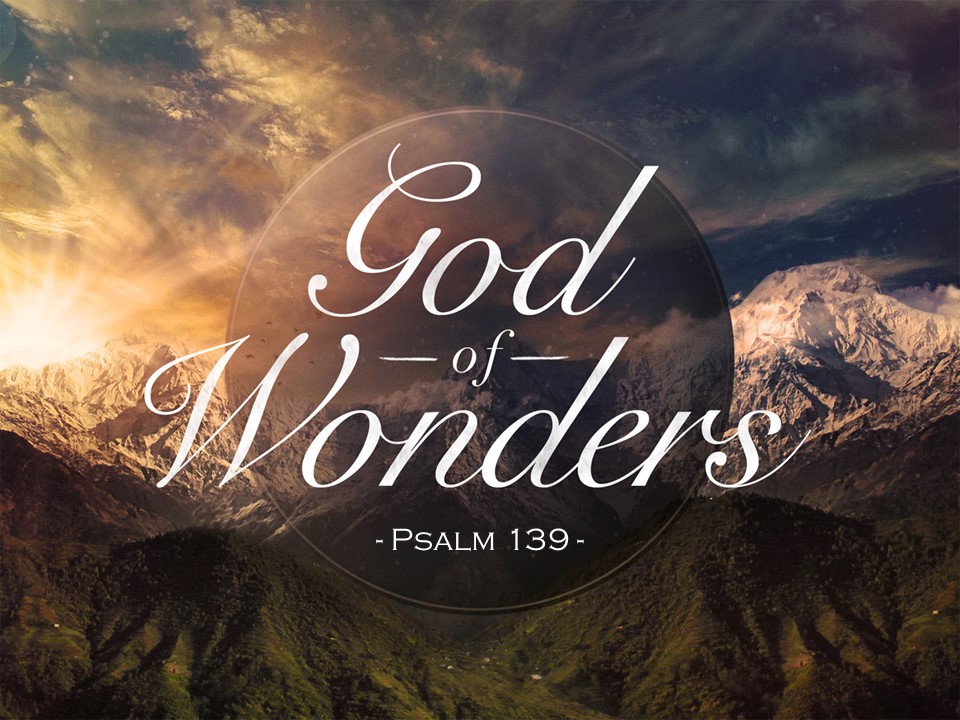 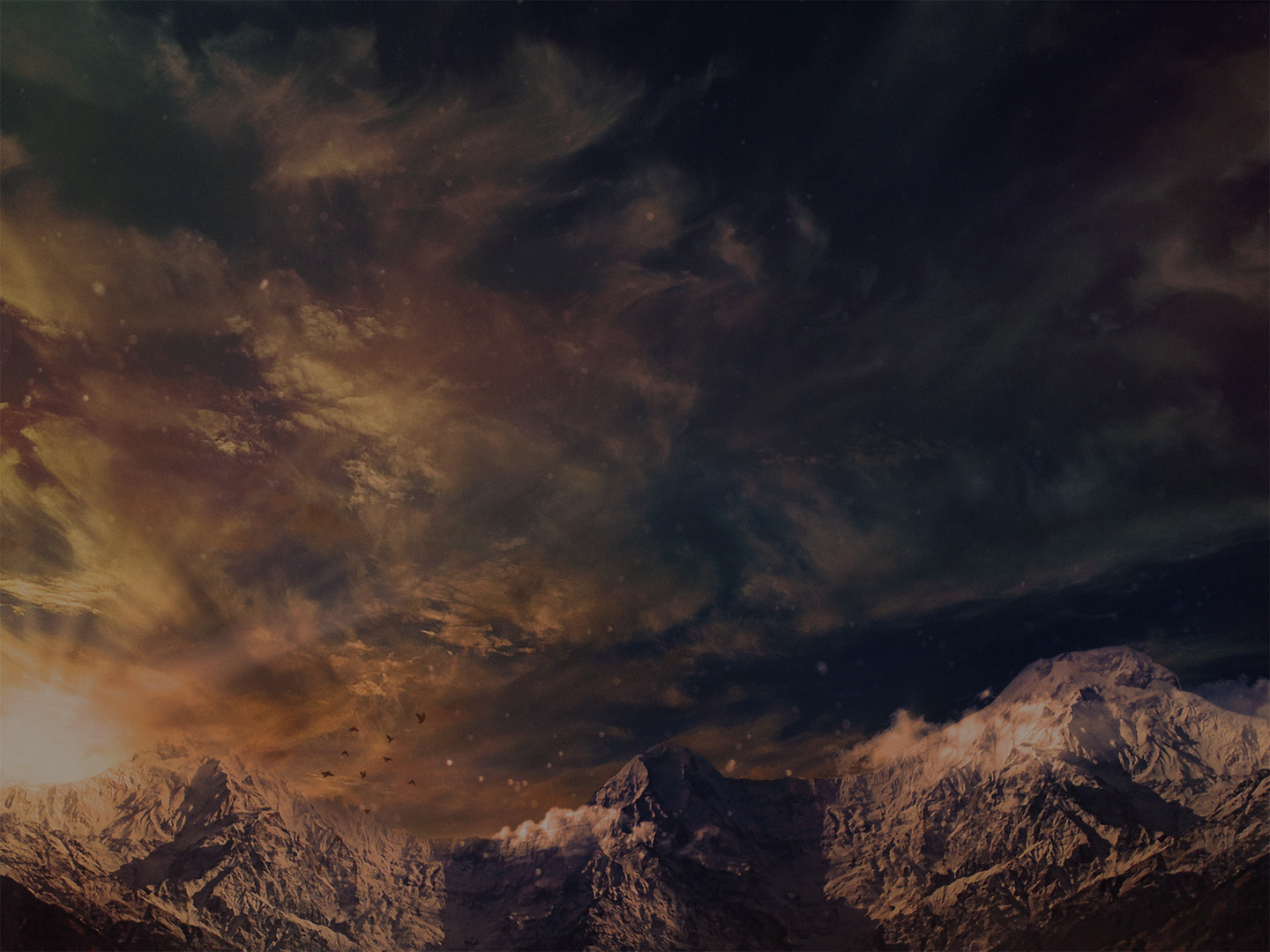 The Wonder of God’s KNOWLEDGE
1 O Lord, you have searched me and known me!

 2 You know when I sit down and when I rise up; you discern my thoughts from afar. 

3 You search out my path and my lying down 
and are acquainted with all my ways. 

4 Even before a word is on my tongue, 
behold, O Lord, you know it altogether.
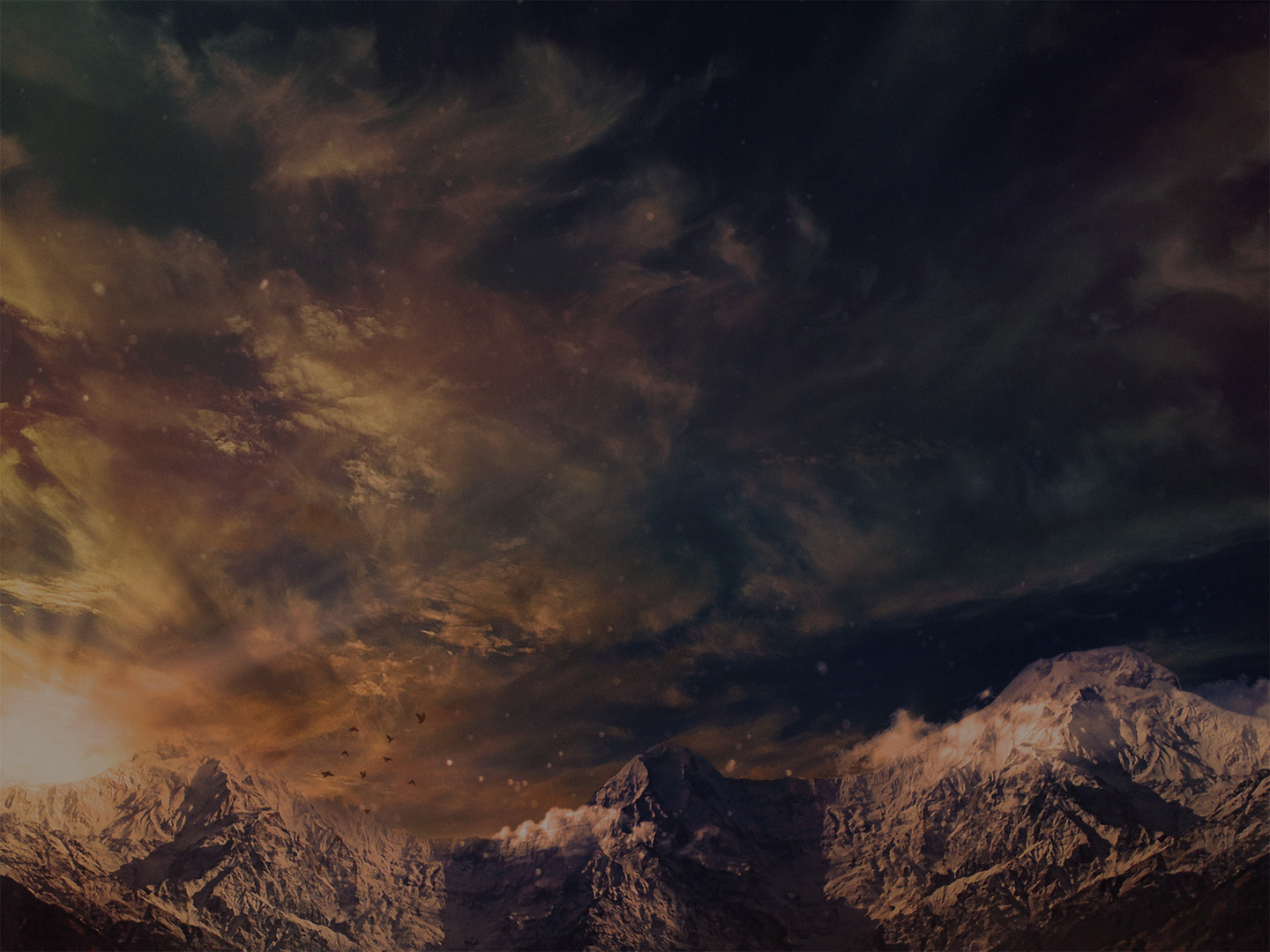 The Wonder of God’s KNOWLEDGE
5 You hem me in, behind and before, 
and lay your hand upon me. 

6 Such knowledge is too wonderful for me; 
it is high; I cannot attain it.
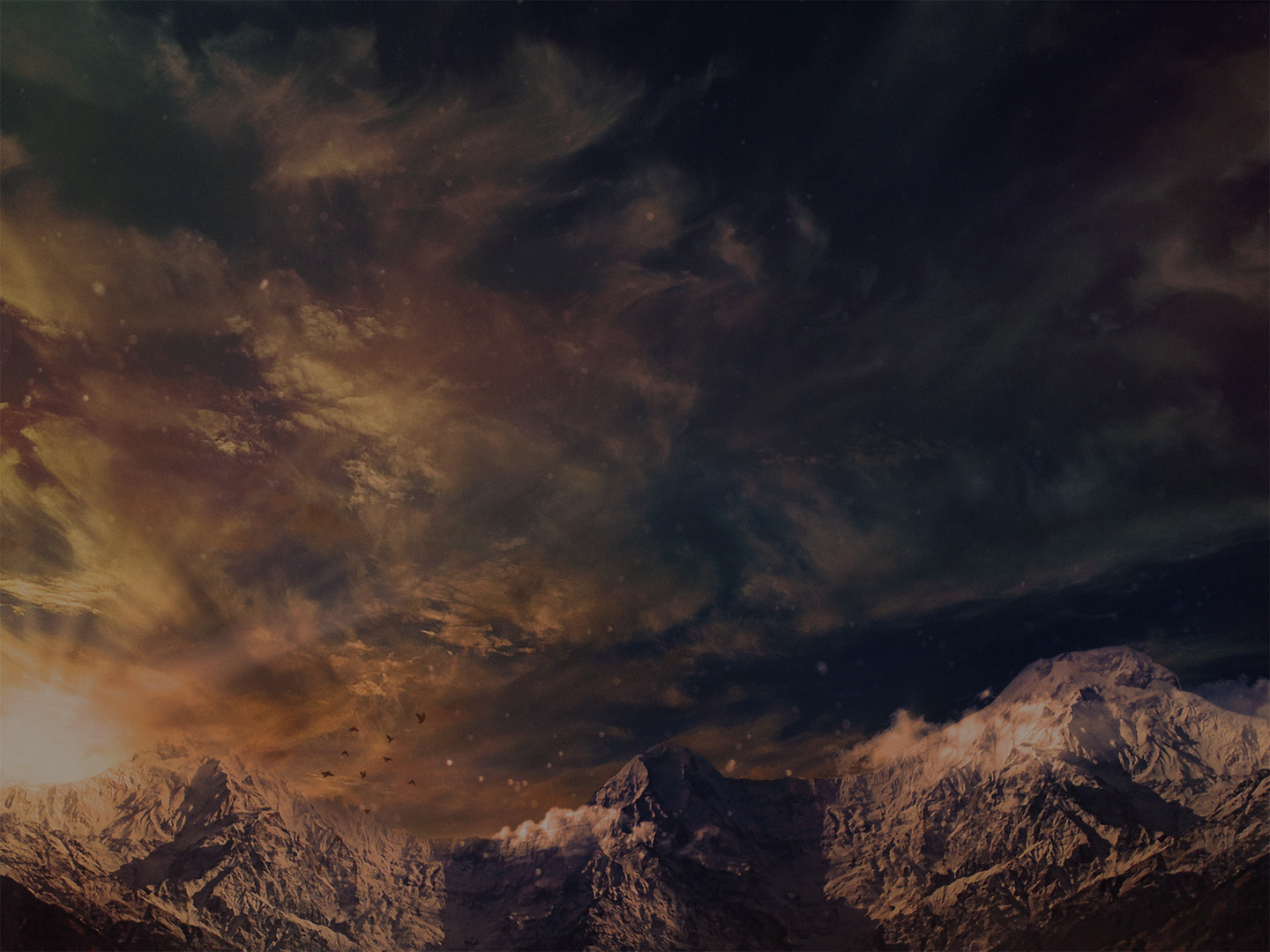 The Wonder of God’s KNOWLEDGE
1 O Lord, you have searched me and known me!

 2 You know when I sit down and when I rise up; you discern my thoughts from afar. 

3 You search out my path and my lying down 
and are acquainted with all my ways. 

4 Even before a word is on my tongue, 
behold, O Lord, you know it altogether.
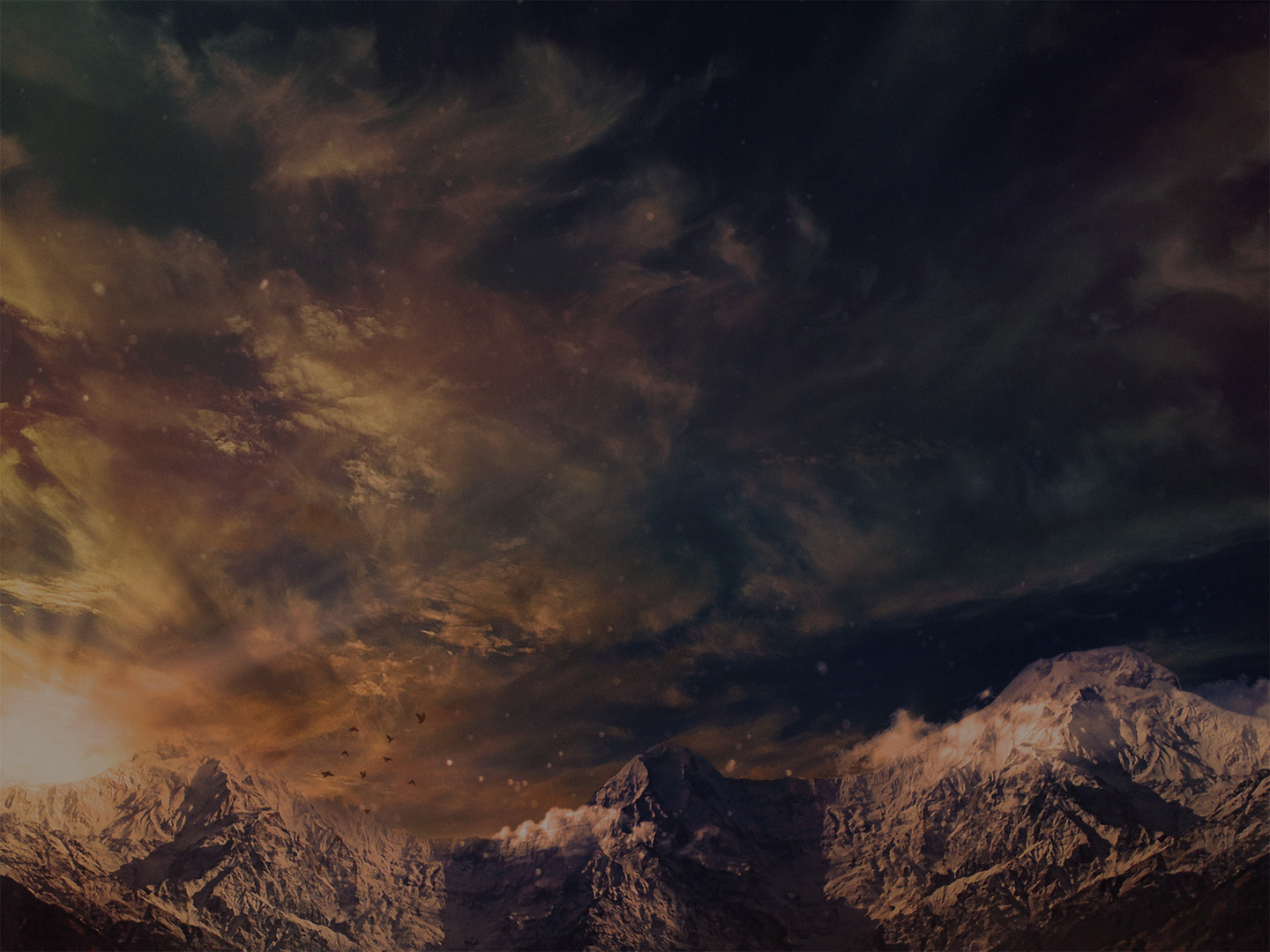 The Wonder of God’s KNOWLEDGE
5 You hem me in, behind and before, 
and lay your hand upon me. 

6 Such knowledge is too wonderful for me; 
it is high; I cannot attain it.
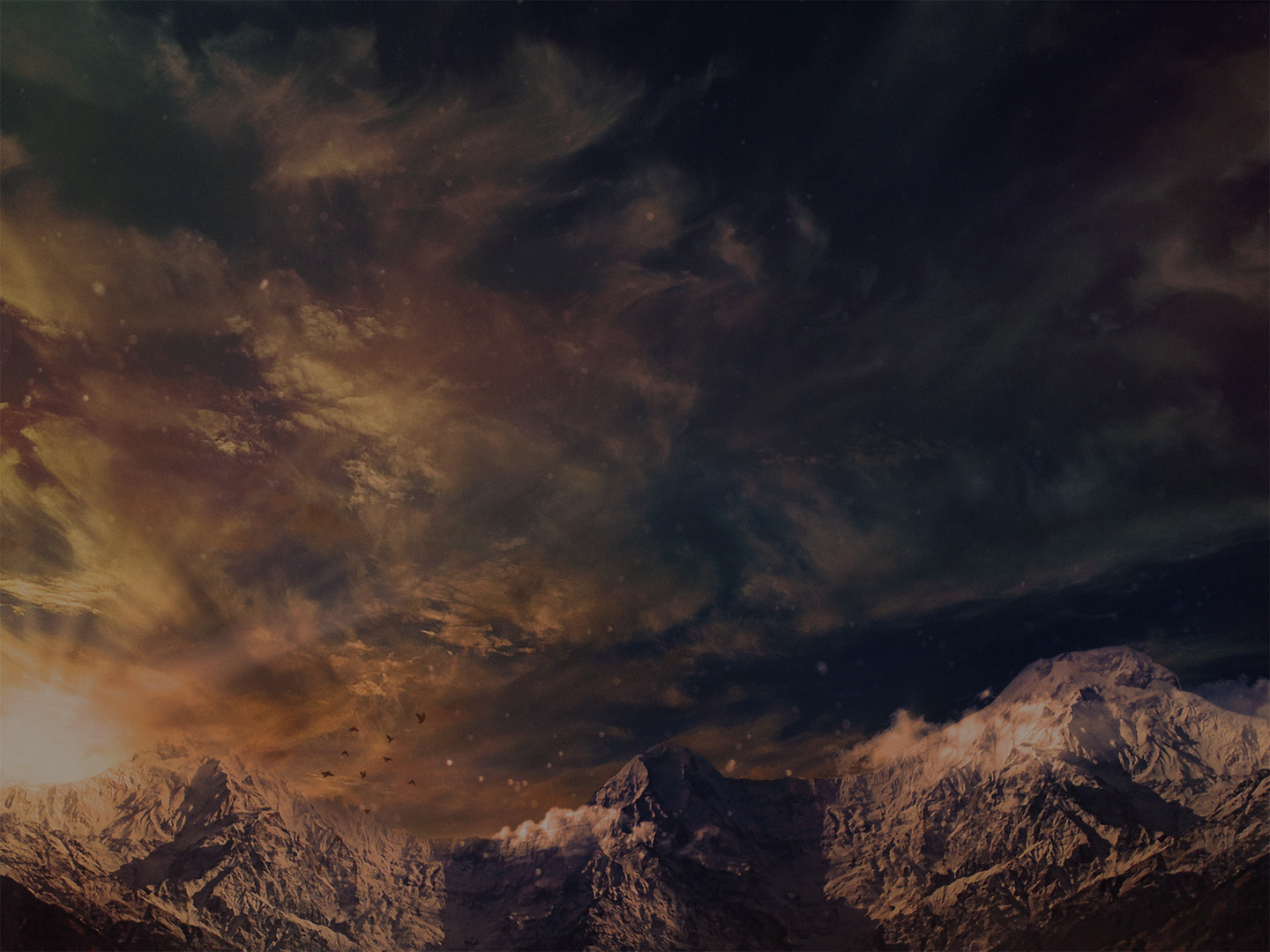 The Wonder of God’s PRESENCE
7 Where shall I go from your Spirit? 
Or where shall I flee from your presence?

 8 If I ascend to heaven, you are there! 
If I make my bed in Sheol, you are there! 

9 If I take the wings of the morning 
and dwell in the uttermost parts of the sea,
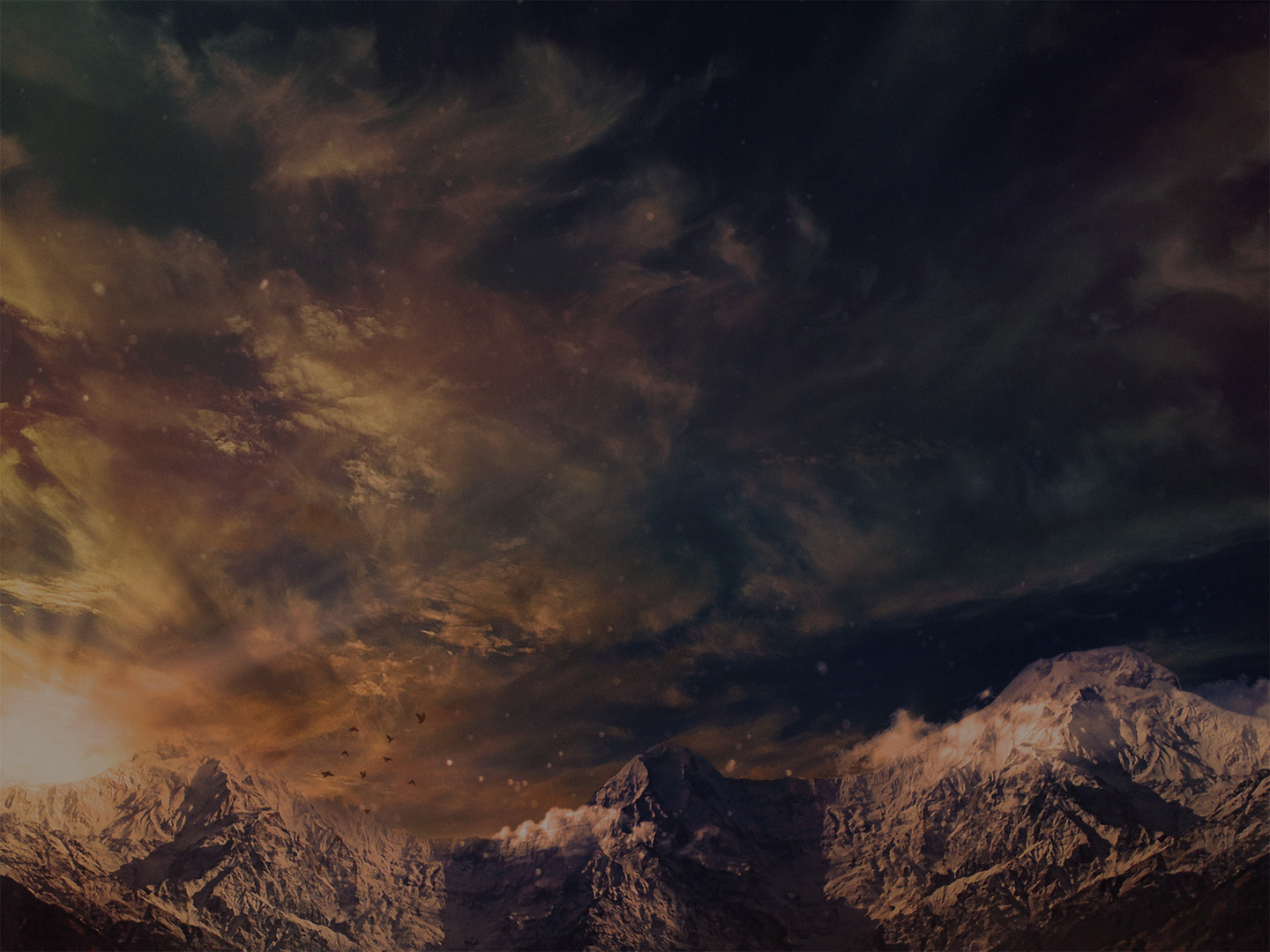 The Wonder of God’s PRESENCE
10 even there your hand shall lead me, 
and your right hand shall hold me.

11 If I say, “Surely the darkness shall cover me, and the light about me be night,” 

12 even the darkness is not dark to you; 
the night is bright as the day, 
for darkness is as light with you.
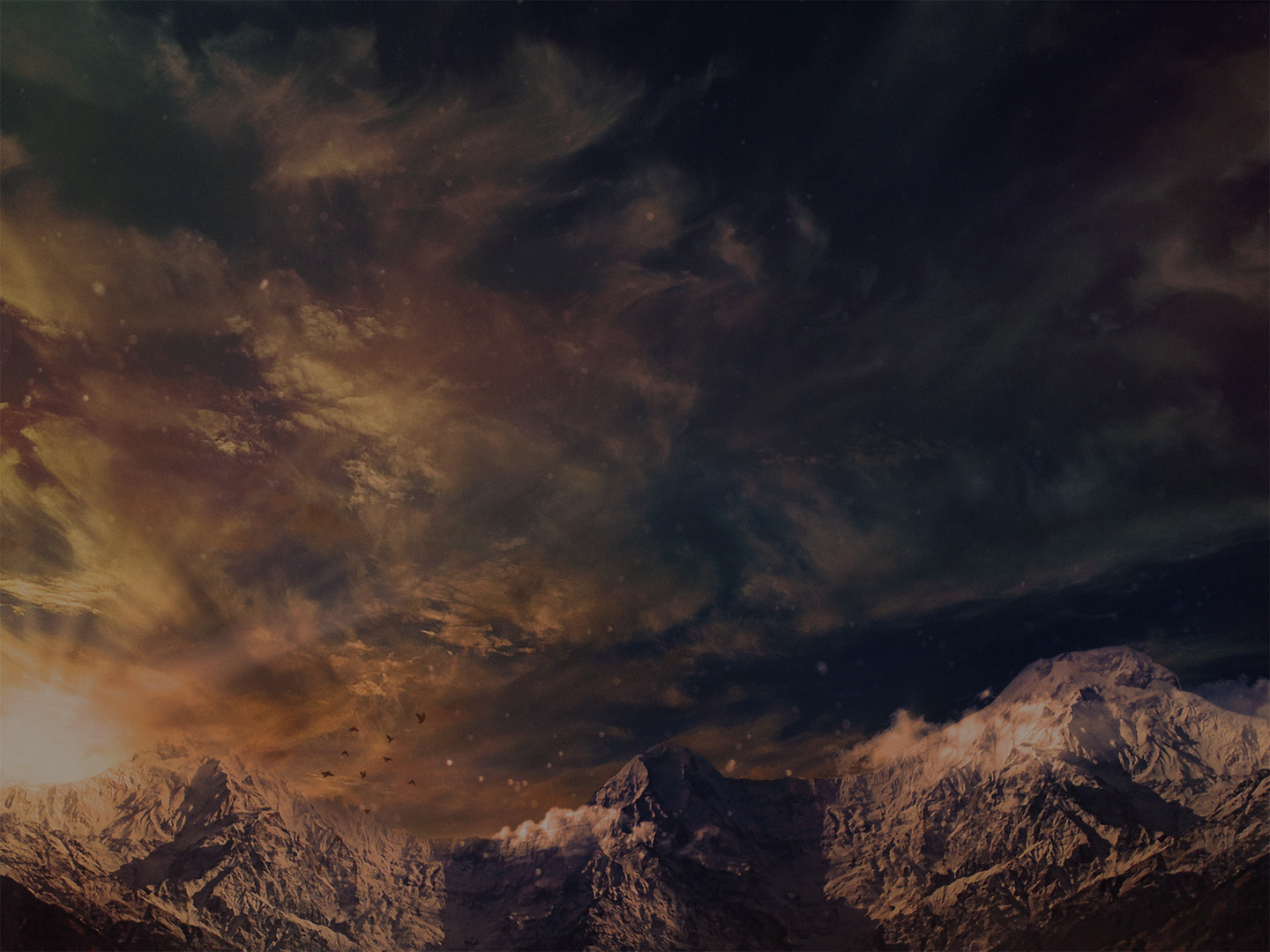 The Wonder of God’s POWER
13 For you formed my inward parts; 
you knitted me together in my mother's womb.

14 I praise you, for I am fearfully 
and wonderfully made.
 Wonderful are your works; 
my soul knows it very well.
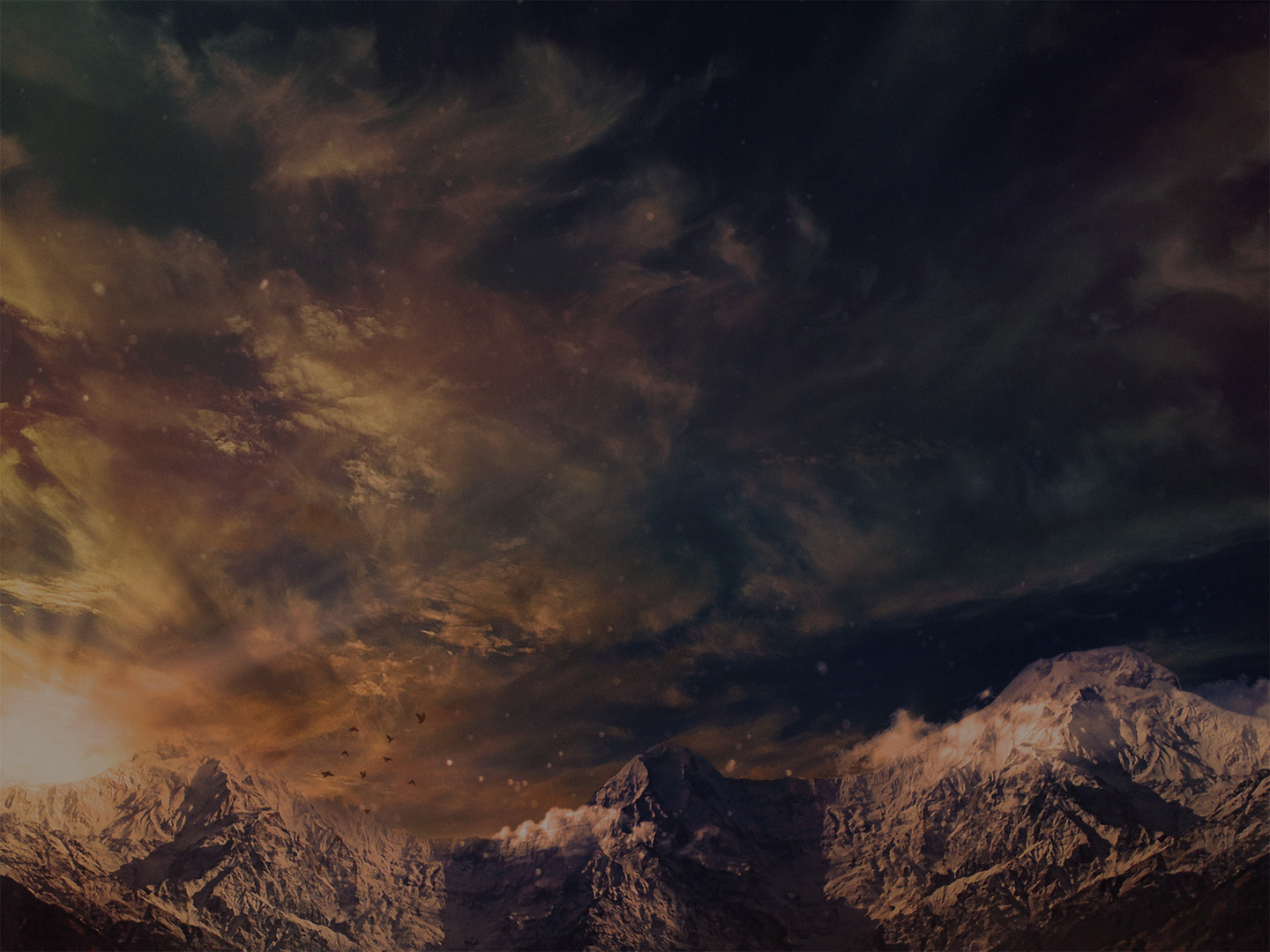 The Wonder of God’s POWER
15 My frame was not hidden from you, 
when I was being made in secret, 
intricately woven in the depths of the earth.

16 Your eyes saw my unformed substance; 
in your book were written, every one of them, the days that were formed for me, 
when as yet there was none of them.
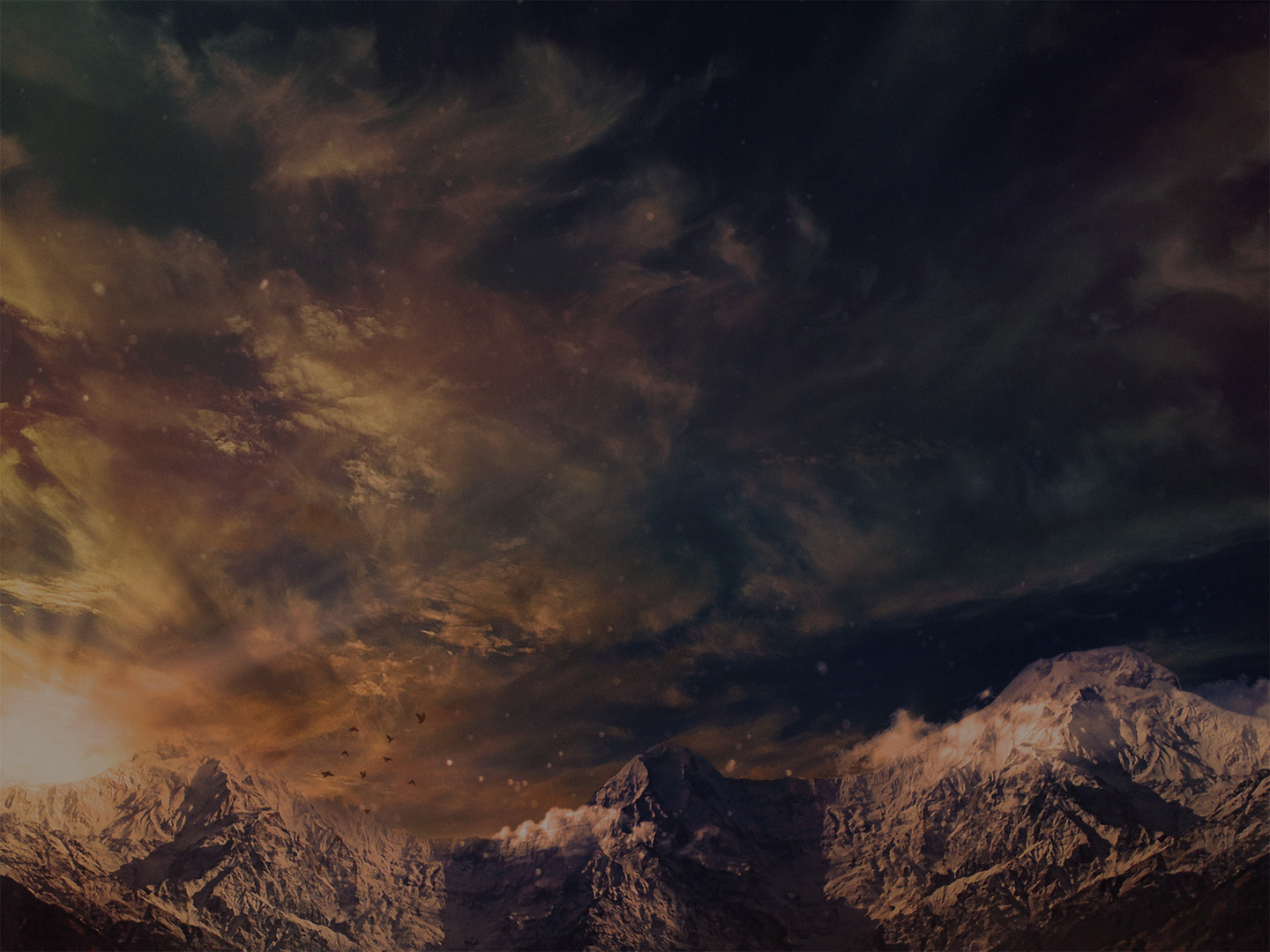 The Wonder of God’s POWER
17 How precious to me are your thoughts, O God! How vast is the sum of them! 

18 If I would count them, they are more than the sand. I awake, and I am still with you.
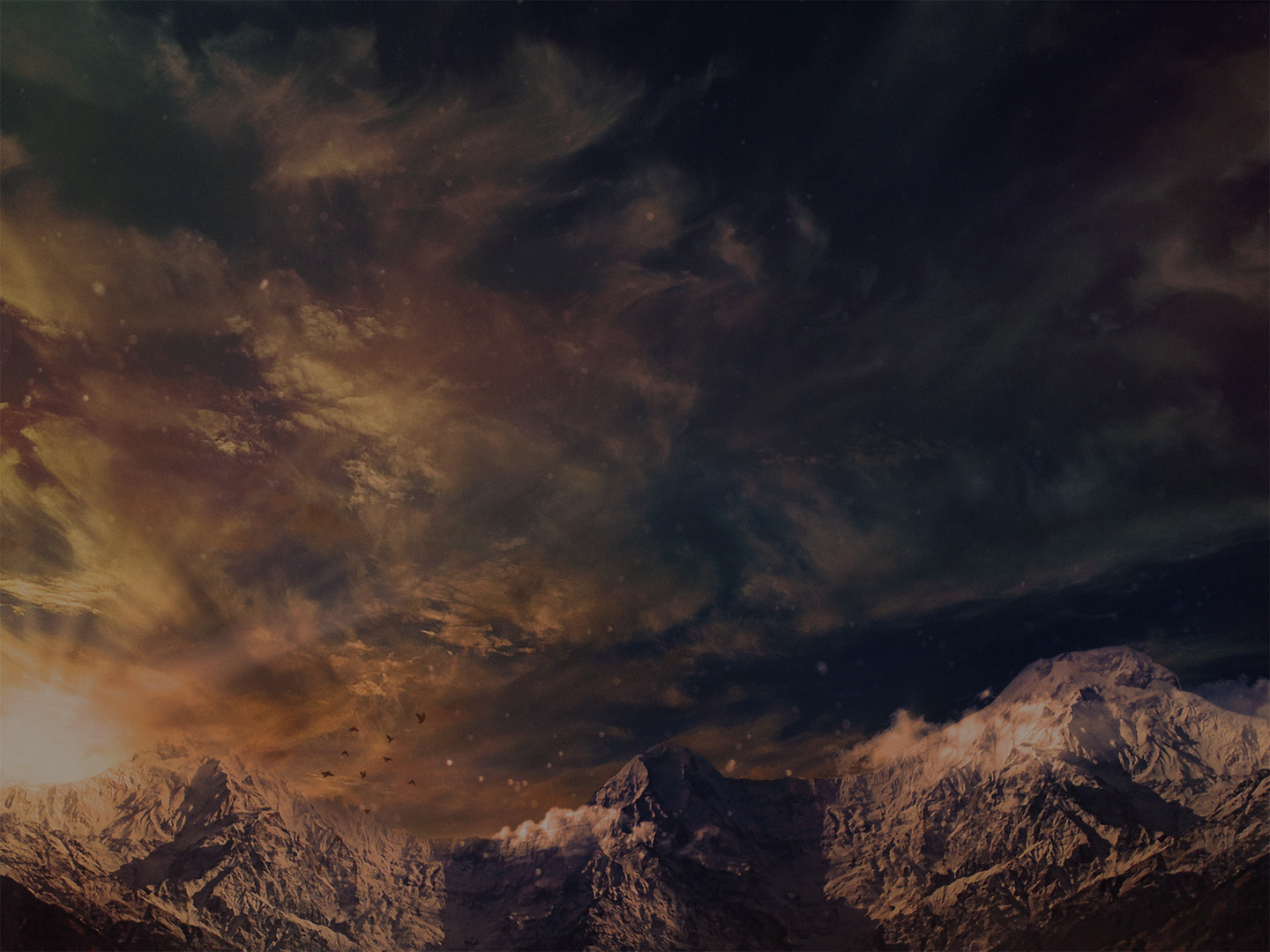 The Wonder of God’s JUDGMENT
19 Oh that you would slay the wicked, O God! 
O men of blood, depart from me!

20 They speak against you with malicious intent; your enemies take your name in vain. 

21 Do I not hate those who hate you, O Lord? 
And do I not loathe those who rise up against you? 

22 I hate them with complete hatred; 
I count them my enemies.
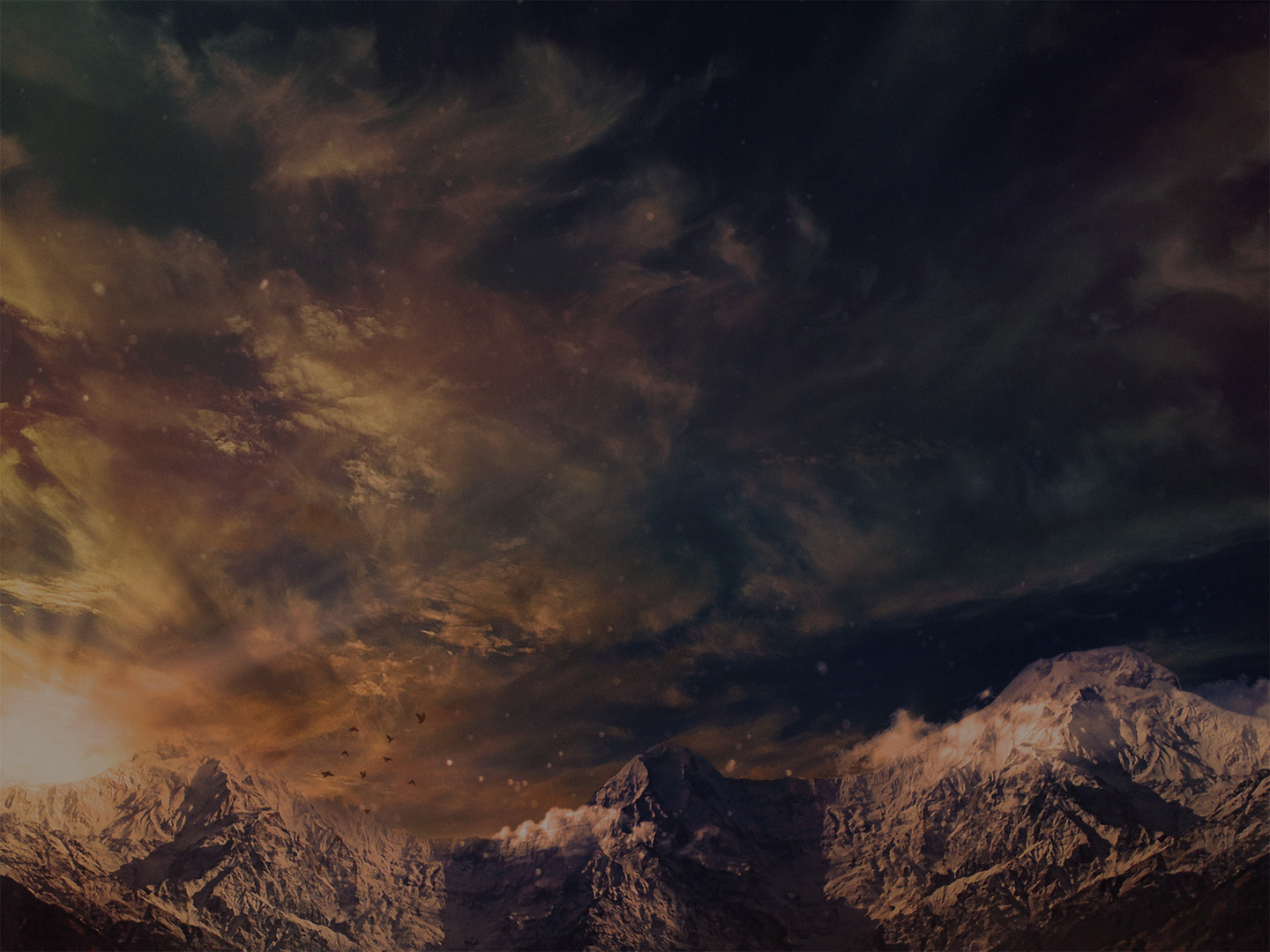 The Wonder of God’s JUDGMENT
23 Search me, O God, and know my heart! 
Try me and know my thoughts!

24 And see if there be any grievous way in me, and lead me in the way everlasting!
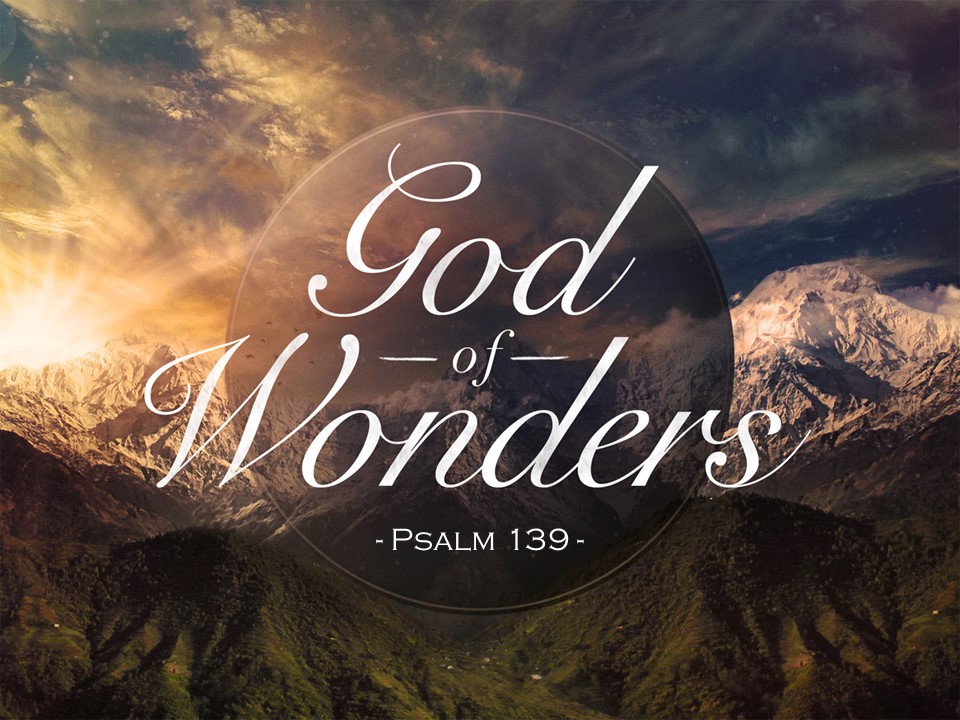